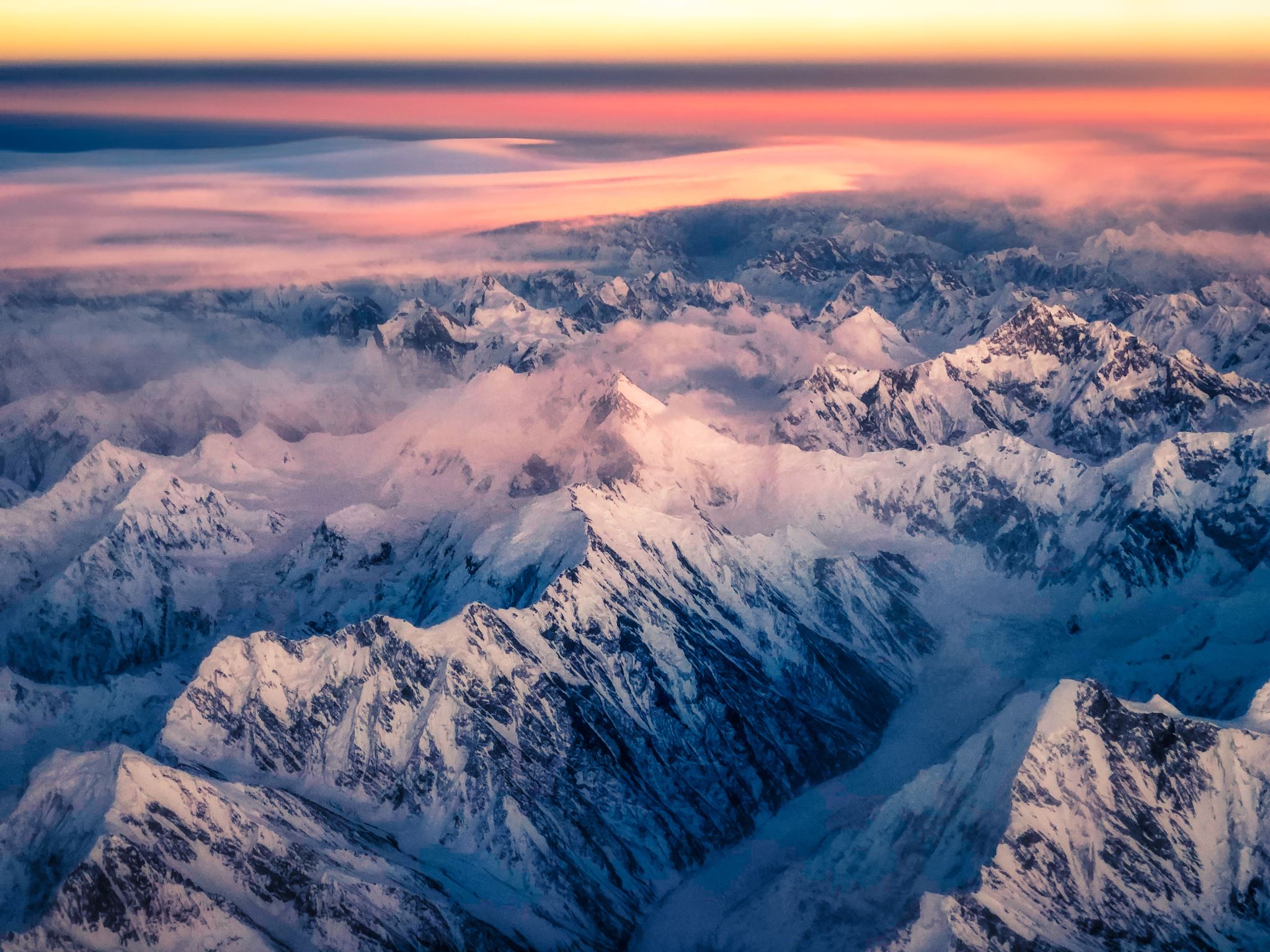 Suomi 2
4.4. klo 14.15
Mitä sinä teet talvella, keväällä, kesällä ja syksyllä?Valitse sopiva verbi.
Talvella minä …
Keväällä minä…
Kesällä minä …
Syksyllä minä…
nukkua paljon
 hiihtää 
 käydä metsässä
 lentää Espanjaan
 pukea paljon vaatteita
 ottaa aurinkoa rannalla
 lukea kirja puistossa
 opiskella paljon
 lähteä lomalle
 kirjoittaa kirja
 mennä naimisiin
 ostaa kesävaatteita
Paritehtävä 1. Suomenna.
LUKEA (K-  )
We read the articles.
The child reads well.
I don’t read in bed.
They read in the bus.
Why do you read a lot?
NUKKUA (KK-K)
This student sleeps at the course.
I sleep always well.
Do you sleep well?
We sleep long (late).
They sleep in the hotel.
TIETÄÄ (T-D)
I know Maija’s address.
Do you know her phone number?
Pekka knows where Maija lives.
I don’t know her family name.
We know when the course starts.
OTTAA (TT-T)
We take wine.
I take water.
What do you take?
Anna takes beer.
They don’t take wine.
Tarkista tästä.
LUKEA
Me luemme artikkelit.
Lapsi lukee hyvin.
Minä en lue sängyssä.
He lukevat bussissa.
Miksi sinä luet paljon?
NUKKUA
Tämä opiskelija nukkuu kurssilla.
Minä nukun aina hyvin.
Nukutko sinä hyvin?
Me nukumme pitkään (myöhään).
He nukkuvat hotellissa.
TIETÄÄ
Minä tiedän Maijan osoitteen.
Tiedätkö hänen puhelinnumeron?
Pekka tietää, missä Maija asuu.
En tiedä hänen sukunimeä.
Me tiedämme, milloin kurssi alkaa.
OTTAA
Me otamme viiniä.
Minä otan vettä.
Mitä sinä otat?
Anna ottaa olutta.
He eivät ota viiniä.
Paritehtävä 2: KYSY JA VASTAA.
Opiskeletko viikonloppuna?
Laitatko ruokaa huomenna?
Keitätkö kahvia aamulla?
Pelaatko futista?
Onko sinulla koira?
Matkustatko Espanjaan kesällä?
Käytkö kirjastossa viikonloppuna?
Mitä teet nyt?
Menetkö illalla kauppaan?
Oletko väsynyt?
Soitatko äidille joka päivä?
Syötkö kalaa?
Heräätkö aikaisin?
Juotko teetä?
Mihin aikaan menet nukkumaan?
Poltatko tupakkaa?
Katsotko telkkaria illalla?
Oletko tänään hyvällä tuulella?
 Nukutko paljon?
Paritehtävä 3
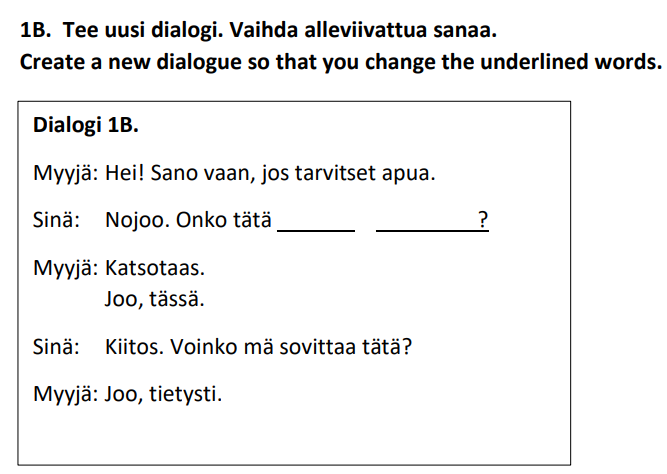 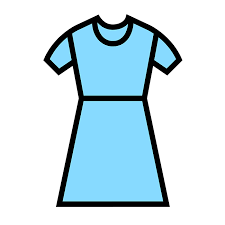 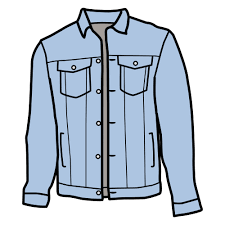 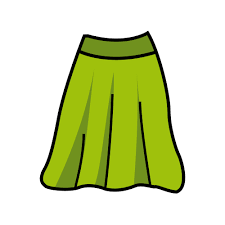 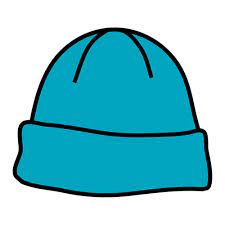 Paritehtävä 4
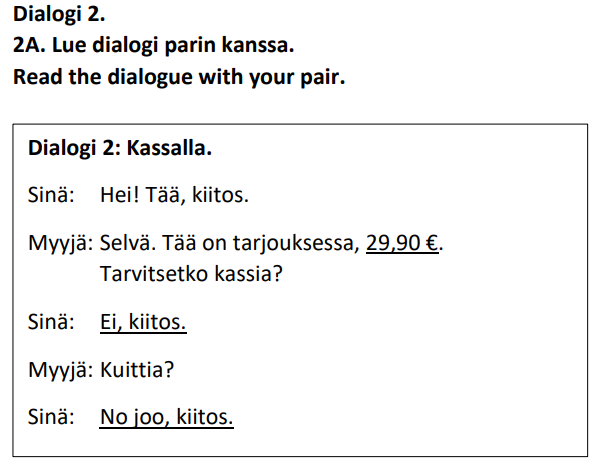 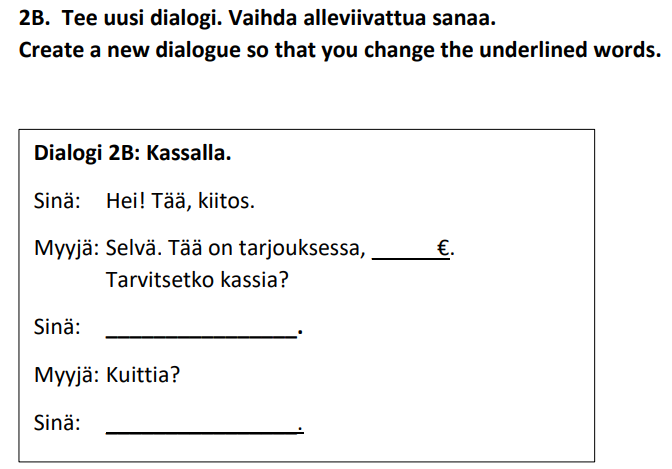 35 euroa            17,50 euroa                  54 euroa
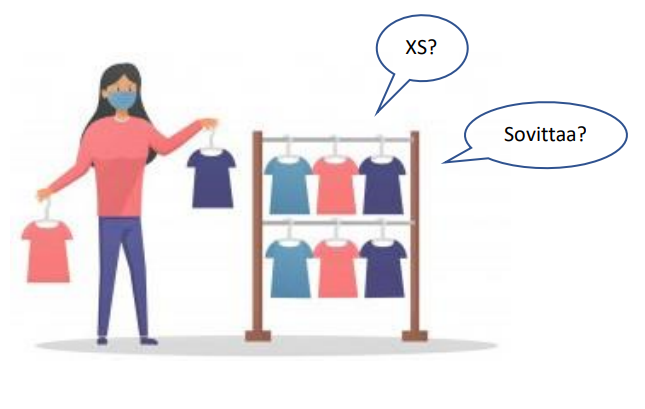 A
B
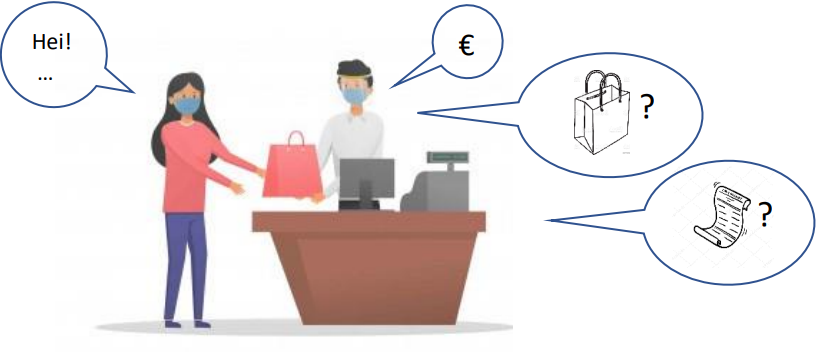 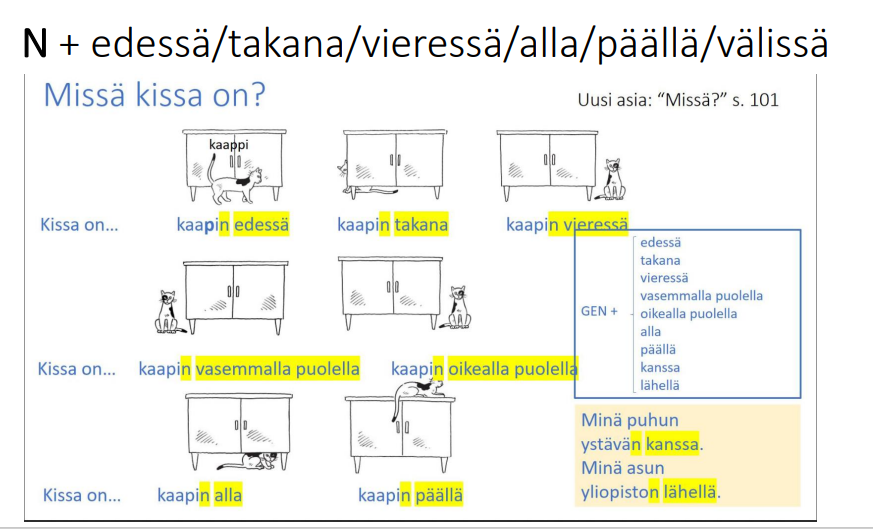 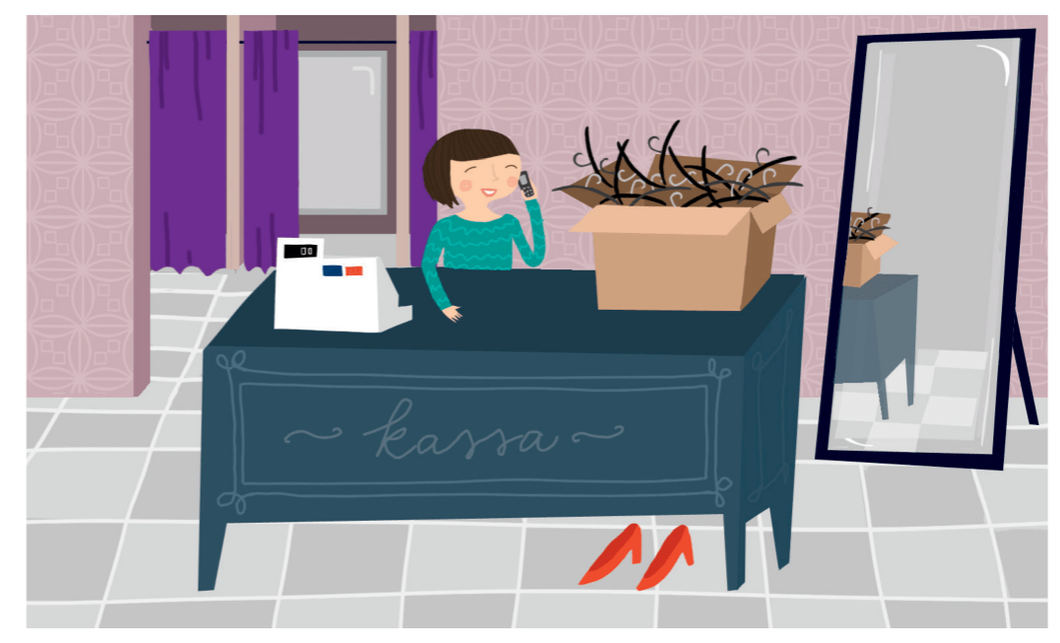 Missä?
Missä peili on?
Missä kengät ovat?
Missä laatikko on?
Missä sovituskoppi on?
Missä myyjä on?
kassan oikealla puolella                        kassan lähellä                  
kassan vasemmalla puolella                 kassan vieressä            
kassan edessä                                         kassan alla
kassan takana                                          kassan päällä
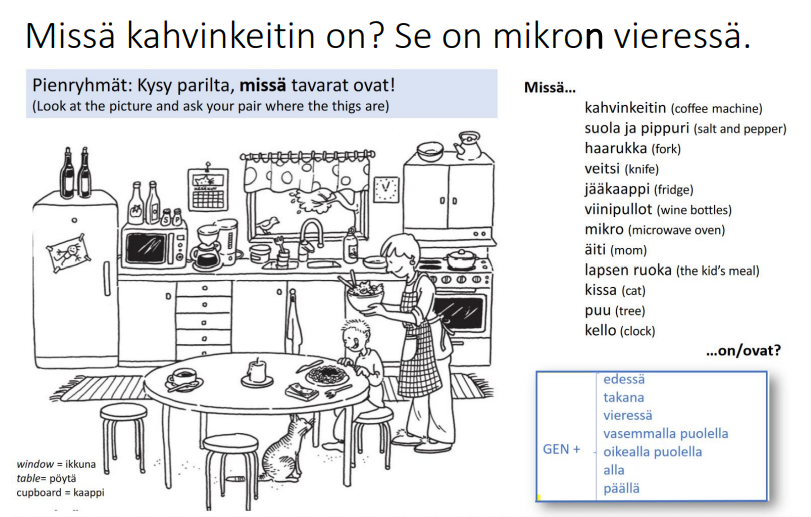 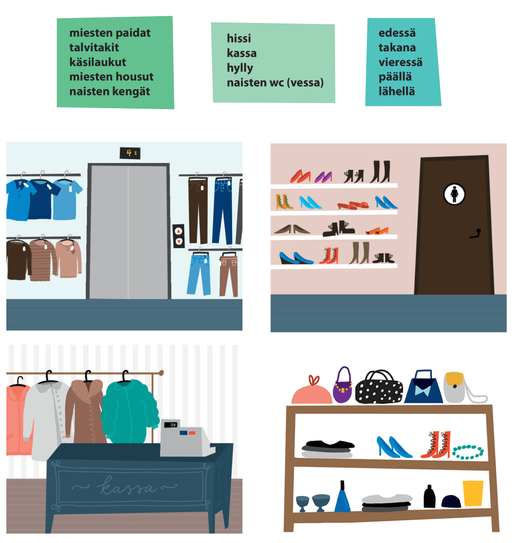 Paritehtävä 5

Anteeksi, missä on talvitakit?
Ne on kassan takana.
Sivu 102
Paritehtävä. Suomenna lauseet. /Translate into Finnish.
Samuli Suominen is a cook.
He is working on television.
Saluli’s nickname is Soppa.
Samuli is in a good mood today, because the sun is shining.
Samuli gets up, puts on and drinks coffee.
In front of the house is Heikki with the dog.
Heikki has a beanie and a winter jacket.
Today it is five degrees below zero.
Soppa is looking for a warm shirt.
The clothing store is big.
Tarkista tästä. / Check the translation.
Samuli Suominen on kokki.
Hän on töissä televisiossa.
Samulin lempinimi on Soppa.
Samuli on tänään hyvällä tuulella, koska aurinko paistaa.
Samuli nousee ylös, pukee päälle ja juo kahvia.
Talon edessä on Heikki koiran kanssa.
Heikillä on pipo ja lämmin takki.
Tänään on 5 astetta pakkasta.
Soppa etsii lämmintä paitaa.
Vaatekauppa on iso.